Principal’s Roadshow
Tuesday, 5 November 2013
Medico-Chirurgical Society Hall, Foresterhill
PRINCIPAL & VICE-CHANCELLOR
Professor Sir Ian Diamond
UNIVERSITY SECRETARY & DIRECTOR OF OPERATIONS
SENIOR VICE-PRINCIPAL
Stephen Logan
Caroline Inglis (Acting Secretary)
VICE-PRINCIPALS
PROFESSIONAL SERVICES
Academic Affairs
Gillian Mackintosh
Director of Rowett Institute
of Nutrition
& Health
Head
of College Physical Sciences
Head
of College Life Sciences
& Medicine
Research & Knowledge Exchange
Development
and Equality
& Diversity
Learning
& Teaching
External
Affairs
Head
International
College Registrars
Stephen Hill  Kathy Fowler  Gwen Smith
of College
Arts & Social
Sciences
Phil Hannaford & Claire Wallace
(2 x 0.5)
Estates
Angus Donaldson
Neva Haites (0.5)
Bryan MacGregor
Mike Greaves
Peter McGeorge
Albert Rodger
Margaret
Ross
Peter Morgan
Vacancy
External Relations
Vacant
College Registrars
Finance & IT Services
Irene Bews


Human Resources
Debbie Dyker (Acting Director)


Policy, Planning & Governance
Jennifer Sewel


Research & Innovation
Fred Stevenson-Robb


Student Life
Leith Forsyth


University Librarian
Laurence Bebbington (Acting Librarian)


Development Trust
Liz Bowie
Professional Services - Update
Caroline Inglis
Acting Secretary and Director of Operations
PROFESSIONAL SERVICES
SECRETARY & 
DIRECTOR OF OPERATIONS
Caroline Inglis
DEVELOPMENT TRUST
Liz Bowie
STUDENT LIFE
Leith Forsyth
Key Responsibilities:
Governance – UADT Board, OSCR
   Communications.   US UADT
Development & Fundraising
 Alumni engagement & events
POLICY, PLANNING & GOVERNANCE 
Jennifer Sewel
Key Responsibilities:
ESTATES
  Angus Donaldson
Key Responsibilities:
EXTERNAL RELATIONS
 Vacant
Key Responsibilities:
DEVELOPMENT TRUST
Liz Bowie
Key Responsibilities:
RESEARCH & COMMERCIALISATION
Fred Stevenson-Robb
Key Responsibilities:
FINANCE & IT SERVICES
Irene Bews
Key Responsibilities:
HUMAN RESOURCES
 Debbie Dyker 
Key Responsibilities:
LIBRARY, SPECIAL COLLECTIONS& MUSEUMS 
Laurence Bebbington  
Key Responsibilities:
LIBRARY, SPECIAL COLLECTIONS & MUSEUMS 
Laurence Bebbington  
Key Responsibilities:
STUDENT LIFE
Leith Forsyth
Key Responsibilities:
ACADEMIC AFFAIRS
Gillian Mackintosh
Key Responsibilities:
FINANCE & IT SERVICES
Irene Bews
Key Responsibilities:
POLICY, PLANNING & GOVERNANCE Jennifer Sewel
Key Responsibilities:
Student Info Hub
 Student Services, Advice & Support
 Student Accommodation
 Careers & Appointments Service
 Catering & Commercial activities
 Student Recruitment
 International Office
 Chaplaincy
 University Sport
Maintenance 
 Capital Building projects 
 Utilities & Waste 
 Staff Housing
 Security 
 Cleaning
 Portering 
 Furnishing
Development & Fundraising
 Alumni engagement & events
 Governance – UADT Board, OSCR
 US UADT
 Communications
Marketing 
 Communications
 Public Engagement
 Events
 Public Affairs
Strategic Planning
 Governance 
 Committee Management 
 Health & Safety 
 Business Improvement
  Equality & Diversity 
 Records Management
 Corporate Social Responsibility
 Risk Management
 Business Continuity Planning
Research Financial Services 
 Research Business  Development
 Research Policy (after REF)
 Consultancy & CPD 
 Knowledge Transfer  & Exchange
 Intellectual Property Services
Student Info Hub
 Student Services, Advice & Support
 Student Accommodation
 Careers & Appointments Service
 Catering & Commercial activities
 Student Recruitment
 International Office
 Chaplaincy
 University Sport
Financial Systems 
 Financial Accounting
 Planning & Budgeting 
 Procurement.   Payroll 
 Application provisioning & development
 Infrastructure provision & management
 Desktop and device services
 Media services
 IT Support & Training
Staffing Policy
 Staff Recruitment
 Employee Relations
 Leadership & Management Development
 Organisational Development
 Redeployment
Quality Assurance & Enhancement
 Teaching & Learning Policy
 Centre for Academic Development
 Student Academic Administration
 Teaching & Exam Timetabling
 Student Records
 Tuition Fees
Financial Systems 
 Financial Accounting
 Planning & Budgeting 
 Procurement.   Payroll 
 Application provisioning & development
 Infrastructure provision & management
 Desktop and device services
 Media services
 IT Support & Training
Strategic Planning
 Governance 
 Committee Management 
 Health & Safety 
 Business Improvement
 Equality & Diversity 
 Records Management
 Corporate Social Responsibility
 Risk Management
 Business Continuity Planning
Sir Duncan Rice Library
 Medical Library
 Reid Library
 Museums
 Taylor Library
 Special Collections
 Art Collections
Sir Duncan Rice Library
 Medical Library
 Reid Library
 Museums
 Taylor Library
 Special Collections
 Art Collections
ACADEMIC AFFAIRS
Gillian Mackintosh
Key Responsibilities:
COLLEGE REGISTRARS

CLSM: Gwen Smith     
COPS: Kathy Fowler     
CASS: Stephen Hill
HUMAN RESOURCES
 Debbie Dyker 
Key Responsibilities:
RESEARCH & COMMERCIALISATION
Fred Stevenson-Robb
Key Responsibilities:
ESTATES
  Angus Donaldson
Key Responsibilities:
EXTERNAL RELATIONS
 Vacant
Key Responsibilities:
COLLEGE REGISTRARS
CLSM: Gwen Smith     COPS: Kathy Fowler     CASS: Stephen Hill
Quality Assurance & Enhancement
 Teaching & Learning Policy
Centre for Academic Development
Student Academic Administration
 Teaching & Exam Timetabling
 Student Records
 Tuition Fees
Maintenance 
 Capital Building projects 
 Utilities & Waste 
 Staff Housing
 Security 
 Cleaning
 Portering 
 Furnishing
Staffing Policy
 Staff Recruitment
 Employee Relations
 Leadership & Management Development
 Organisational Development
 Redeployment
Research Financial Services 
Research Business  Development
Research Policy (after REF)
Consultancy & CPD 
Knowledge Transfer  & Exchange
Intellectual Property Services
Marketing 
 Communications
 Public Engagement
 Events
 Public Affairs
IT Services - Update
Irene Bews
Director of Finance and IT
Staff Experience
Equipment:		Technology Replacement Programme (TRP) 			1200 replaced in 2012/13; Multi-Functional 			Devices (43.5 million pages printed); 				PC/Laptop for all PGRs.
Software & Apps:	Office 365 50GB; Site Licences e.g. Matlab 			& Adobe; OneSource; PGAP; Web.
Mobile Workforce:	Seamless always-on connection to campus 			resources for all corporate Windows 				laptops; Virtual Private Network (VPN) 			access to drives at home; 
Research:		Collaborative research
HPC and beyond
Data Management Support
2TB of storage for each PI.
Student Experience
Mobile Services		
WiFi: including Accelerate Aberdeen
Mobile classroom    
Mobile Delivery (Social Media, Web, Online)
Mobile App Launched September 2013

On Campus facilities
Teaching spaces strategy
Classroom facilities design standards
Service Centre(s)

OneSource - MyCurriculum  & Personal Timetable

Student Portal & VLE

Training and Induction

Free MS Office for students (at home and at University).
Back Office
Strategic Plan, Operational Plans, Resource Planning – People and Money.
Data Centres and Shared Services.
Programme Office – Project Management.
Technology Roadmaps.
Peer Review of IT Provision.
Security and Identity Management.
Digital Strategic Group.
Relationship Managers
Dean Phillips (Administration) – 01224 273666
 d.phillips@abdn.ac.uk
Gail Smille (CASS) – 01224 273778
gail.smille@abdn.ac.uk
Alison Povall (CLSM) – 01224 277080
a.povall@abdn.ac.uk
Russell Moffatt (CoPS) – 01224 272685
r.moffatt@abdn.ac.uk
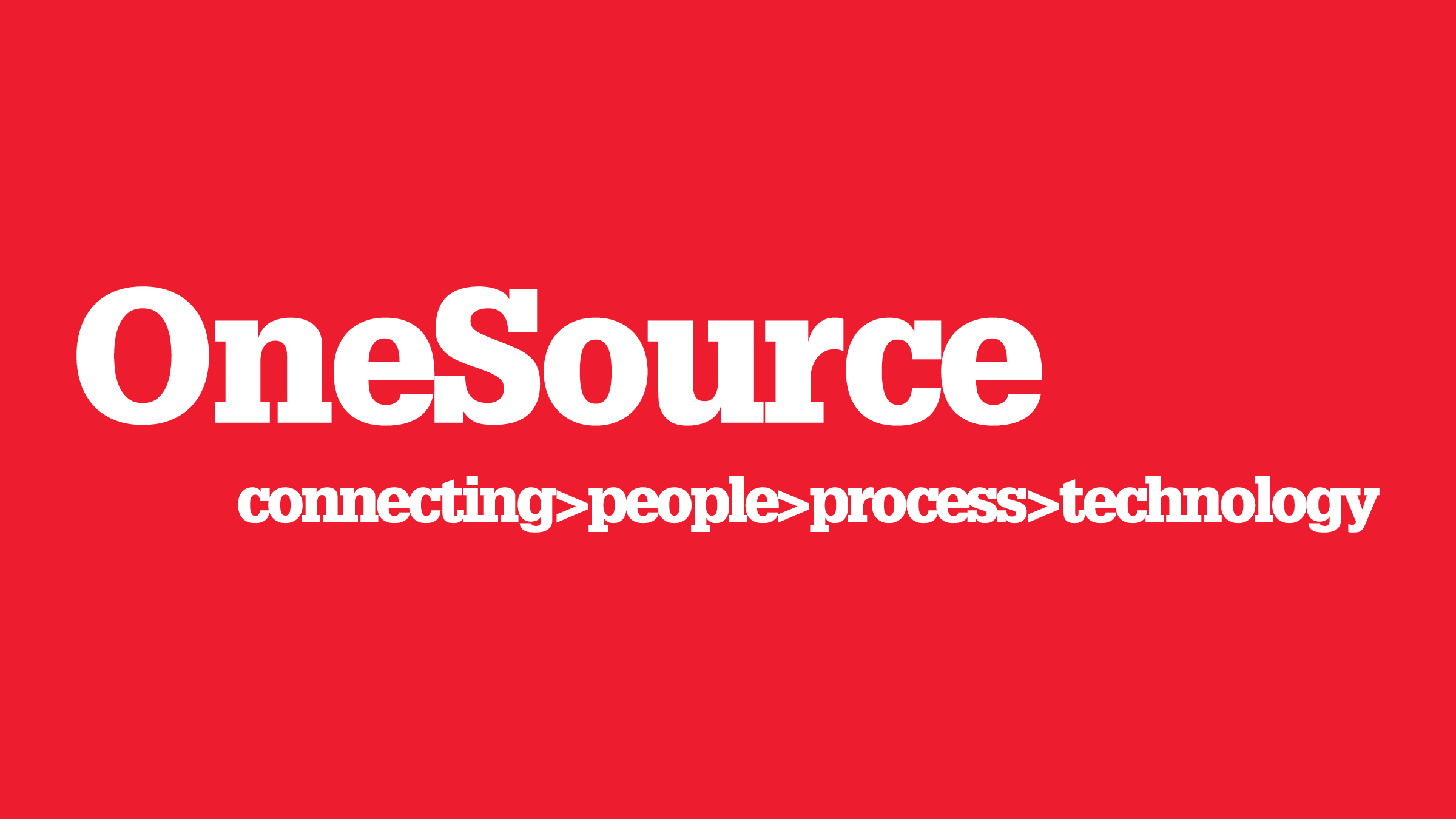 Professor Bryan MacGregor
1.	Objectives
Support University Strategic Plan & Modernisation

Business Transformation 
People & Process supported by Technology (integrated software)

Enhanced and Personalised Student Experience

Improved Services for Research

Efficient Infrastructure Services

OneSource of the Data
2.	Projects
Active Projects 2013-14
Student MyCurriculum (on-line course selection) and Personal Timetable
Finance and Post Award Research Management
OneSource System hosting services
Alumni and Events Management
Future Projects 2014/15/16
Human Resources and Recruitment
Full Student Lifecycle from recruitment to alumni
Pre-Award Research Management
Accommodation Management
Estates Management
3.	Progress
Finance & Post Award Management
Solution Design sign-off completed
Build of the system about to start
Go-Live planned for August 2014
Student MyCurriculum & Personal Timetable
Solution Design sign-off later in November
Development in progress, expected to be complete Jan 2014
Testing and Go-Live in phases between May and Sept 2014
Alumni & Events
Initial phased scoping completed
4.	Challenges
Student Project (MyCurriculum)
Build of curriculum rules within the Unit 4 application
Development and comprehensive testing of a new application
Delivery of a tutorial/lab booking system & student personal timetable
Support for students when using MyCurriculum system
Finance Project
Build and comprehensive testing of the new finance application
Integration with a new Marketplace application
Design and build of interfaces
Training & support for staff
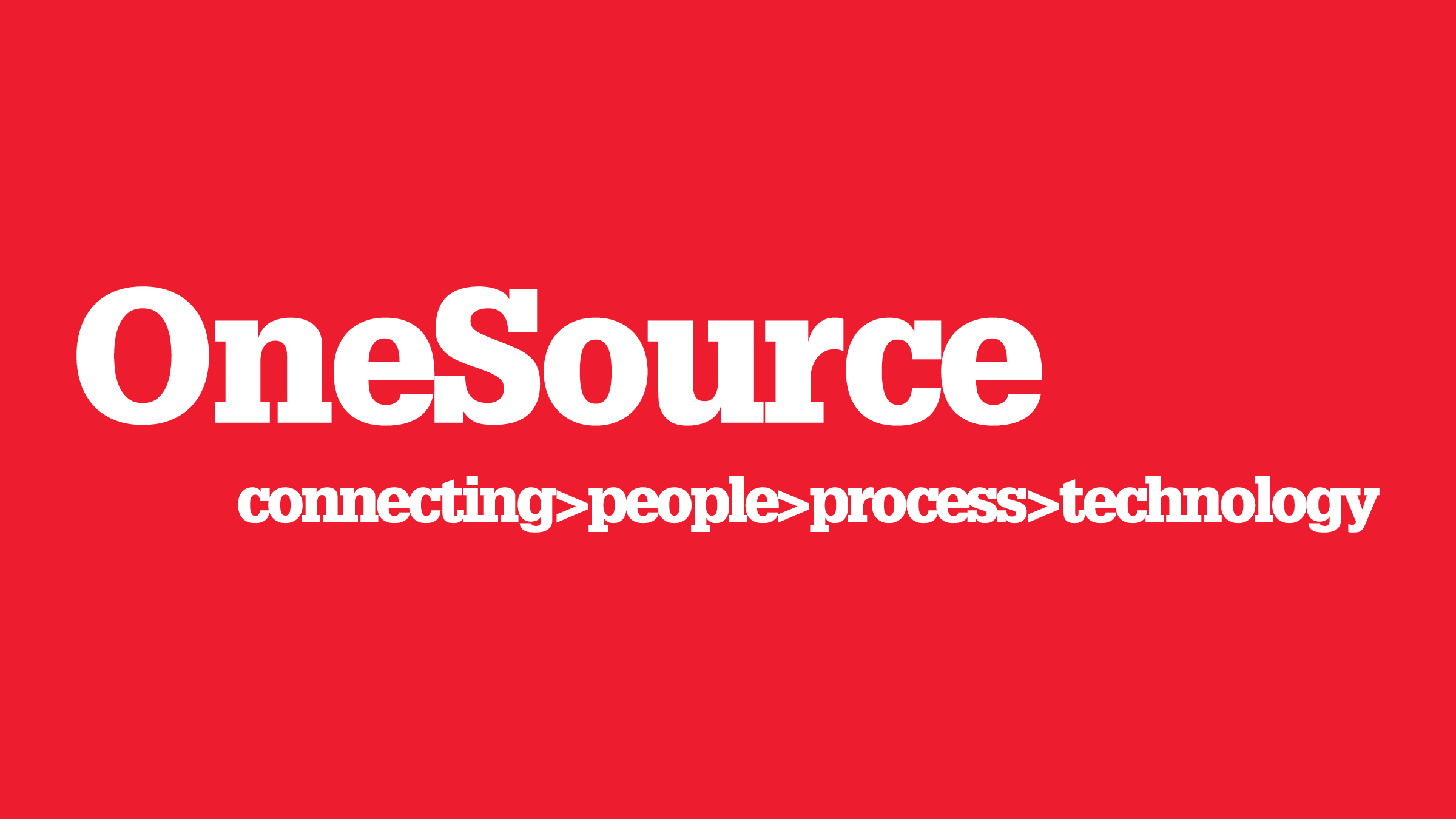 Don’t forget to check out www.abdn.ac.uk/onesource
Professor Bryan MacGregor